TEMA:CRECIMIENTO Y DESARROLLO  EN EL NIÑO Y ADOLESCENTEDRA.YAQUELINE DIFOUR MILANÉSDra. Yucely Hernández González
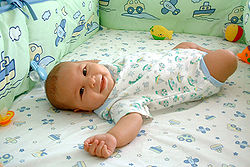 OBJETIVOS
Describir la evolución del crecimiento y desarrollo de acuerdo a sus características generales y factores que influyen .
SUMARIO
*Crecimiento y desarrollo. Concepto. 
*Periodos del crecimiento
*Factores que influyen en el crecimiento .
*Evolución  del crecimiento en las diferentes etapas de   la niñez.
*Métodos de valoración del crecimiento
CRECIMIENTO
Es el componente cuantitativo. 
De aumento del tamaño y de volumen corporal. 
Por la multiplicación, hiperplasia e hipertrofia celulares.
DESARROLLO
Es la diferenciación funcional. 


Es el mecanismo de adquisición de funciones.
PERIODOS DEL CRECIMIENTO
*Periodo critico: caracterizado por la multiplicación e hiperplasia .
        

*  Periodo subcritico: caracterizado por la hipertrofia .
FACTORES QUE INFLUYEN EN EL CRECIMIENTO
Factores realizadores

Cartílago metafisiario de los huesos largos
Factores determinantes

              Dotación genética
CRECIMIENTO 
                                                                                    
 Factores reguladores
-Hormona de crec(GH)
-Insulina
-Estrógenos 
-Andrógenos
Factores permisivos
              
               -Nutrición
               -Estado de salud
               -Clima y estación 
               -Factores psicológicos
               -Factores socioeconómicos
EVOLUCION NATURAL
*EDAD PRENATAL
*NEONATO
*LACTANTE
*EDAD PREESCOLARY ESCOLAR
*EDAD PUBERAL
EDAD PRENATAL
Incluye todo el embarazo (37-42 sem) 
 Se divide en 3 periodos de 3 meses cada uno:
              -P. embrionario
              -P. fetal precoz
              -P. fetal tardío
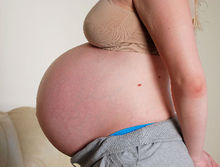 NEONATO
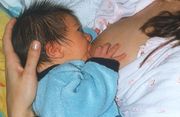 *Etapa que comprende hasta los 28 días de nacido

*El peso promedio es de 3.3 kg a 3.4 kg. 

*Longitud entre 46.5 cm a 52.5 cm.

*Circunferencia cefálica alrededor de 34.4cm.
LACTANTE
Evolucion del peso 
1er semestre
30 g diarios/d,200 g semanal, 460g quincenal y 920-1 kg mensual. 
2do semestre
15 gr/d,100 g/semanal,200 g/ quincenal,400 g/mes

Evolucion de la talla

       Crecimiento trimestral               
          1er trimestre:  9 cm                  
          2do trimestre: 7cm                
          3er trimestre:  5 cm                
          4to trimestre:  3 cm
DESARROLLO NEUROPSICOMOTOR
Reflejos

BASICOS ----RESPIRACION                       SUCCION                        DEGLUCION
REFLEJOSDESAPARECEN A LOS 2 MESES----INCURBACION DEL TRONCO                                                            EXTENSION CRUZADA                                                            NATATORIODESAPARECEN 4-5 MESES----------MORO                                                            MARCHA                                                            MAGNUS O TONICO DEL CUELLODURACION MAS TARDIA------------PRENSION PALMO PLANTAR—6m                                                             CARDINAL O BUSQUEDA-----1a                                                                                                                            
 BABINSKI------------------2 AÑOS
DESARROLLO PSICOMOTOR
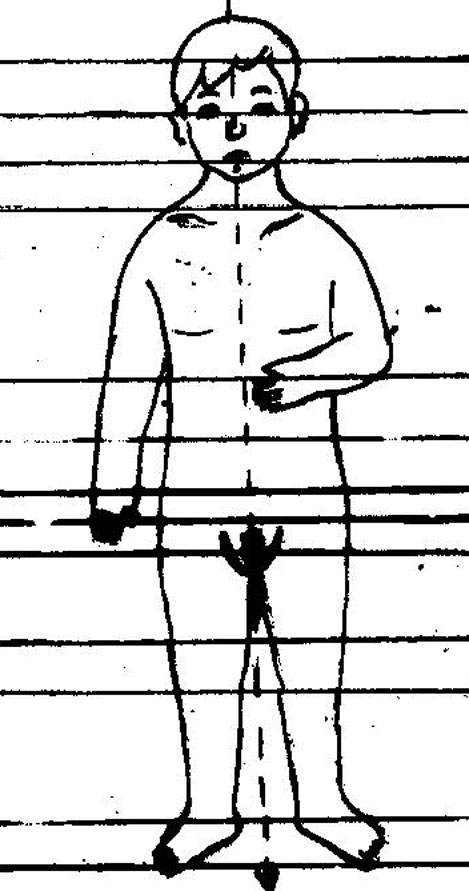 Recién nacido
                                1 mes
                            2 meses
                             3 meses


                              4 meses
                              5 meses
                               6 meses
                               7 meses
                                8meses

                               9 meses
                             10 meses

                           
                             11 meses
                          12 meses
Ser subcortical
Sigue la luz 
Somrie,gorjea

Sostiene la cabeza

Agarra objetos

Gira sobre su abdomen
Se sostiene sentado
Prehension palmo pulgar
Pinza digital
Se sienta solo
Gatea


De pie ,da pasos con apoyo
Camina solo
EDAD PREESCOLAR Y ESCOLAR
Evolución del peso
Evolución de la talla
En el 2do año- ganan 2.5 kg

En el 3er,4to,5to año-2 kgs /anuales

A partir de los 6 años ---ganancia de 3-3.5 kg por año
2do año de vida: 12 cm(aprox. 86 cm)
3er año de vida: 8 cm(aprox.94 cm)
4to año de vida: 8 cm (aprox. 102 cm)
De los 4 a los 6 años : de 5-6 cm por año
A los 4 años alcanza el metro de estatura
EDAD PUBERAL
ADOLESCENCIA
    Abarca los cambios somáticos y psicológicos que ocurren en el ser humano mientras se transforma en un individuo adulto, apto para la reproducción.
Fases :
A. Temprana: 10-14 años
A. Tardía: 15-19 años
PUBERTAD
PUBERTAD
  

La época de la vida en que aparecen los caracteres sexuales secundarios y los órganos genitales externos se desarrollan hasta adquirir su tamaño final adulto.
CAMBIOS PUBERALES
Sexo femenino
Sexo masculino
*Aumento de la sensibilidad y crec de los testículos y el escroto
*Enrojecimiento y oscurecimiento de la piel del escroto
*Crecimiento del pene
*Estirón de la talla(10 cm). 
*Aparece el vello pubiano y mas tarde el vello axilar.
*El cambio de voz es gradual.
*Presentan hombros mas anchos ,cuellos musculosos y aumento de la masa muscular
*Aparición del botón mamario(telarquia)
*Surge el vello pubiano y axilar
*Pico de crecimiento en talla(9 cm)
*Aparece la menarquia alrededor de los 13 años 
*Caderas mas anchas y aumento de la grasa corporal.
*Desarrollo de los genitales externos
PROCEDIMIENTOS PARA VIGILAR EL  CRECIMIENTOY DESARROLLO EN NIÑOS Y ADOLESCENTES
CÁLCULO EXACTO DE LA EDAD DEL NIÑO O ADOLESCENTE
OBTENCIÓN DE LA INFORMACIÓN NECESARIA PARA LA VIGILANCIA
SELECCIÓN DE LOS INDICES A EVALUAR
INTERPRETACIÓN DE LOS INDICES SELECCIONADOS
CÁLCULO EXACTO DE LA EDAD DEL NIÑO O ADOLESCENTE
Es necesario tener información precisa sobre la edad del niño; no basta con conocer los años cumplidos. 
Se debe graficar el valor de la dimensión a analizar en la edad exacta; no se recomienda el uso de tablas que solo muestran el valor de los diferentes índices a edades centradas. 
Idealmente se debe calcular la edad decimal, que es la forma más precisa de evaluar la edad del individuo ya que permite ubicarlo exactamente en las gráficas al transformar los doce meses del año en milésimas.
MODO DE CÁLCULO DE LA EDAD DECIMAL
Se necesita la fecha de nacimiento, la fecha de examen y realizar una simple operación de resta. 
El entero lo proporcionan los dígitos del año. 
La fracción decimal se busca en la tabla de edad decimal. 
Ejemplo: Supongamos que hoy es 18 de febrero del 2010. El entero es 2010. Busquemos en la tabla, en la columna del mes 2, el día 18. Leemos: 132. La fecha decimal de hoy es 2010.132. Supongamos que en esta fecha examinamos una niña que nació el 24 de septiembre de 2007. El entero es 2007 y el decimal que encontramos en la intersección del mes 9, con el día 24, es 729. La fecha decimal del nacimiento será: 2007. 729. Hagamos ahora la  resta: 
 
  2010.132 (Fecha de examen) – 2007.729 (Fecha de nacimiento) = 2.403. 
 
  Es decir,  la edad decimal de la niña que hemos tomado como ejemplo es de 2,403 años, o sea, 2,4 años.
Supongamos que hoy es 18 de febrero del 2010. El entero es 2010. Busquemos en la tabla, en la columna del mes 2, el día 18. Leemos: 132. 
La fecha decimal de hoy es 2010.132.
Supongamos que en esta fecha examinamos una niña que nació el 24 de septiembre de 2007. El entero es 2007 y el decimal que encontramos en la intersección del mes 9, con el día 24, es 729. La fecha decimal del nacimiento será: 2007. 729. 
Hagamos ahora la  resta: 
 
  2010.132 (Fecha de examen) – 2007.729 (Fecha de nacimiento) = 2.403. 
 
  Es decir,  la edad decimal de la niña que hemos tomado como ejemplo es de 2,403 años, o sea, 2,4 años.
OBTENCIÓN DE LA INFORMACIÓN NECESARIA PARA LA VIGILANCIA
A-Estudio antropométrico
B-Medidas de maduración 
C- Desarrollo del lenguaje
D-Control de los esfínteres
ESTUDIO ANTROPOMÉTRICO
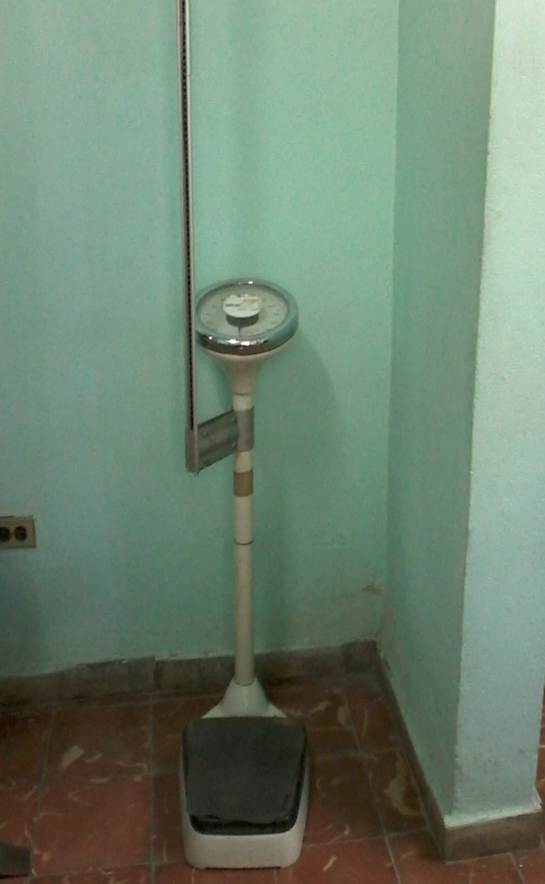 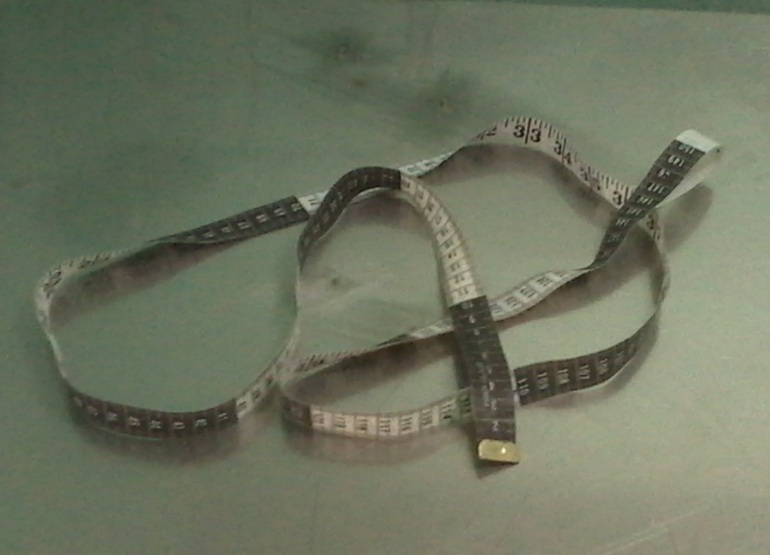 MEDICIONES ANTROPOMÉTRICAS
(ventajas)
La antropometría: un método incruento y poco costoso.

Establecen  tamaño y  composición del cuerpo y reflejando  ingesta insuficiente o excesiva.

 Permiten seleccionar a individuos, familias y comunidades para intervenciones orientadas a mejorar  la nutrición, la salud y la supervivencia.
Plano de Frankfort
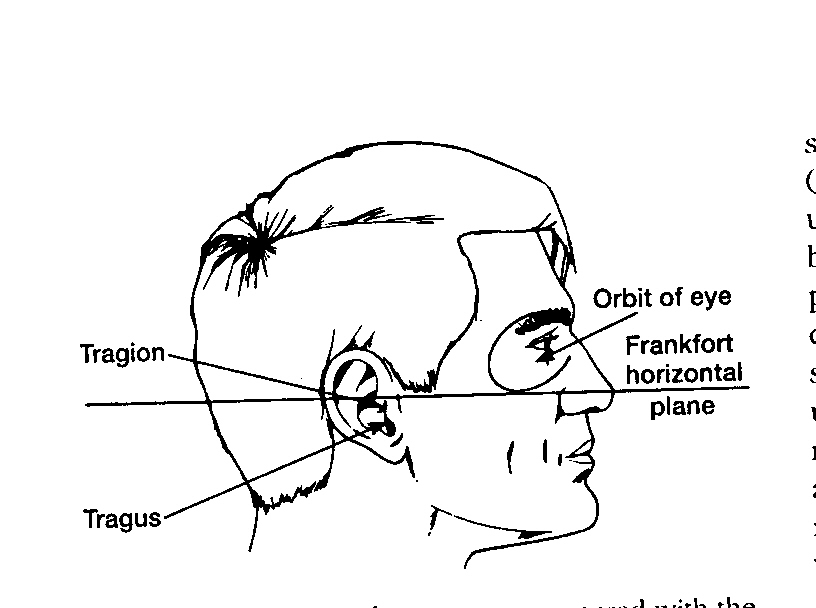 Posición correcta para medir la longitud en niños pequeños(0 a 2 años)
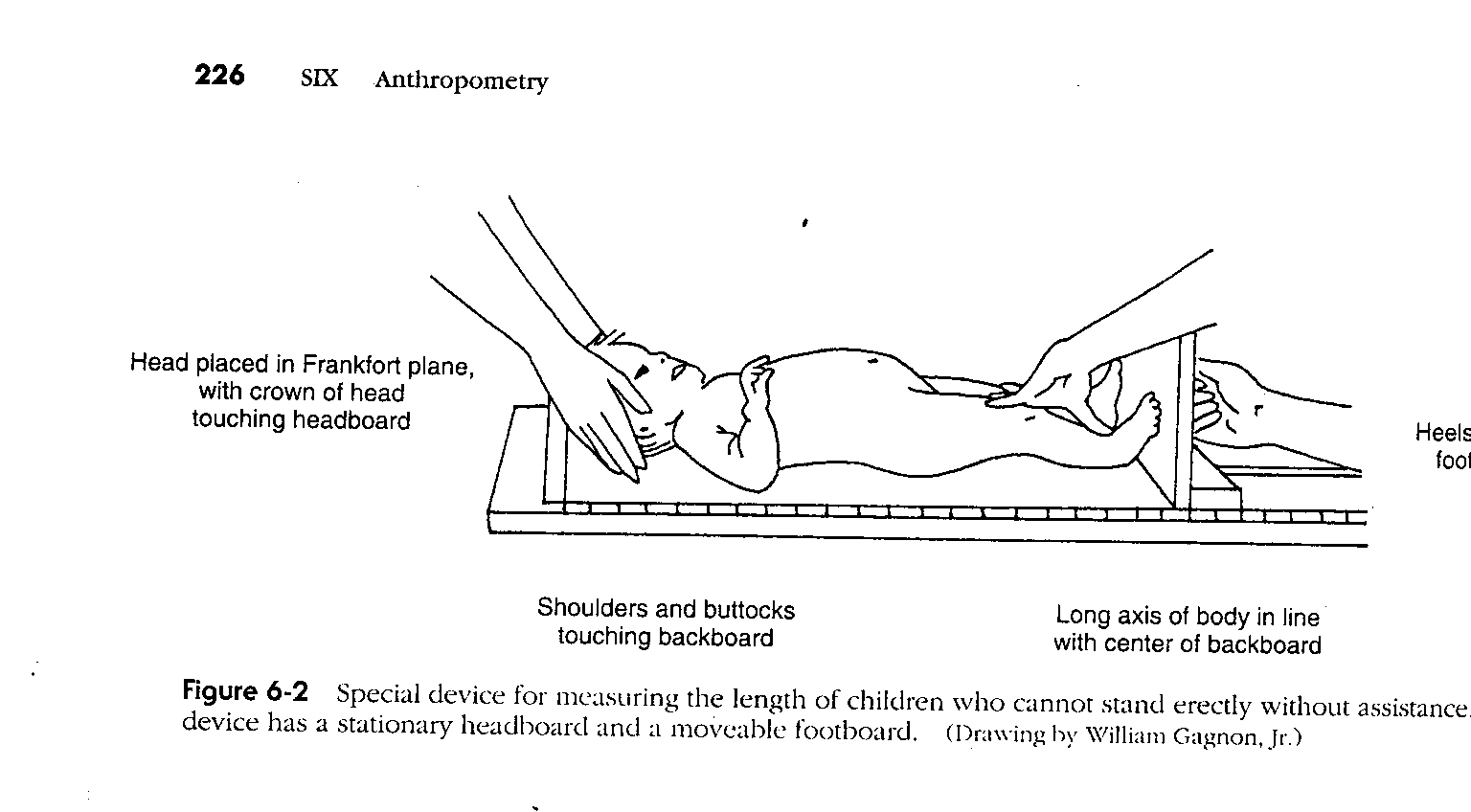 Posición para medir  la Talla niños de 2años y más(de pie)
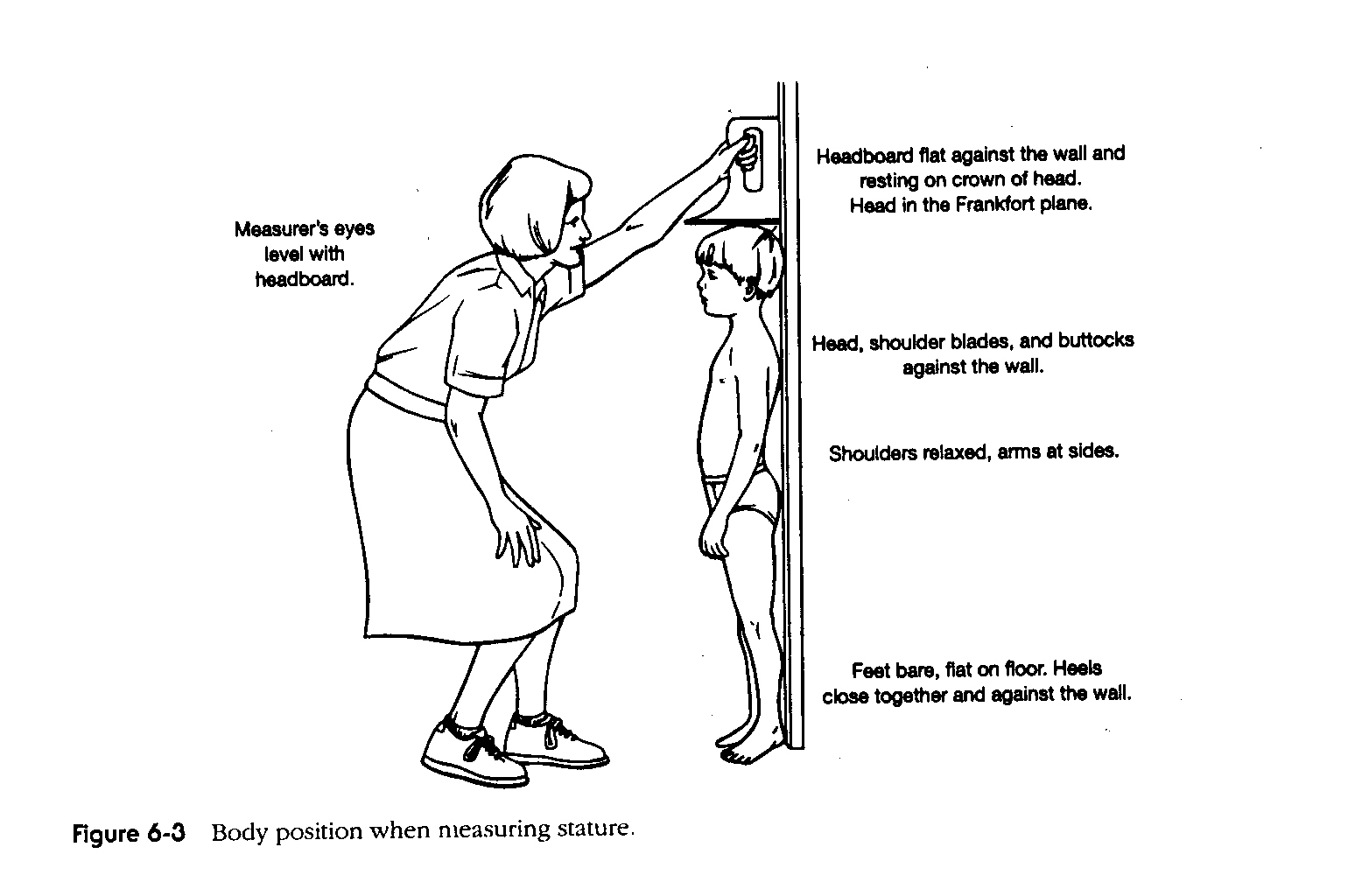 ESTUDIO ANTROPOMÉTRICO
Peso
Talla
Circunferencia cefálica
Circunferencia torácica
Circunferencia abdominal
Relación segmento superior /segmento inferior- índice de wilkins
 Talla sentada
Pliegue cutáneo
Diámetros
Índice de circunferencia media del brazo/ circunferencia cefálica (CMB/CC
INTERPRETACION DE LOS INDICES SELECCIONADOS
Peso para la edad: Menores de 1 año
Peso para la talla :De 0 a 9 años 
Índice de masa corporal(IMC)para la edad: De 10 años en adelante
Talla para la edad: De 0 19 años 
Circunferencia para la edad: De 0 a 2 años 
Desarrollo sexual para la edad: De 8 años en adelante.
INTERPRETACION DE LOS INDICADORES
INTERPRETACION DE LOS INDICADORES
PERCENTILES : PESO/TALLA. CLASIFICACIÓN DEL ESTADO NUTRICIONAL
(Utilizar Tablas i/o Gráficas para VN)
Manual de Procedimientos para atención de grupos priorizados(niños/as y adolescentes para MGI.
[Speaker Notes: Por debajo del percentil 3 cuando es peso para la talla es desnutrido, entre el 3 y el 10 está en riesgo de desnutrición, entre el 90 y menos del 97 sobrepeso e igual o superior al 97 obeso]
INTERPRETACION DE LOS INDICADORES
INTERPRETACION DE LOS INDICADORES
Recomendaciones importantes en el lactante:

Calculo de la Ganancia de peso
Utilice las graficas de crecimientos (carne de salud infantil)
RECUERDE LO MAS IMPORTANTE eS LA Valoración DE LA Dirección Y LA ESTABILIDAD DE LAS CURVAS DE CRECIMIENTO DE LOS DIFERENTES INDICADORES.
SEGUIMIENTO
Es necesario tomar en consideración las medidas previas que existan disponibles para evaluar la estabilidad o canalización de su crecimiento. Esto puede ocurrir en diferentes circunstancias, entre ellas tendríamos:
 
Cuando se está monitoreando el desarrollo del niño en la consulta de puericultura.
Cuando estamos utilizando la evolución del desarrollo físico del niño como un criterio para evaluar el impacto de un determinado tratamiento o para conocer el grado de compromiso que está ejerciendo una enfermedad sobre su estado nutricional y de salud.
Cuando deseamos conocer las características del crecimiento de recuperación en el seguimiento de niños desnutridos.
La interpretación del estado  del crecimiento del niño se basa :
En la evaluación de la posición percentilar de sus dimensiones.
En la dirección y estabilidad que presenta su curva de crecimiento. Esta dirección puede mostrar, en esencia, tres variantes: 
 
1. Hacia arriba, en igual dirección que las curvas de referencia. Indica que el niño muestra canalización de su crecimiento y que éste es normal y adecuado.
2. Horizontal. Significa que el niño no está progresando debidamente, que no está ganando peso o que ha dejado de crecer. Constituye una señal de alarma.
3. Hacia abajo. Solo válido en el caso del peso, indica que hay una pérdida del mismo. Requiere de atención inmediata.
MEDIDAS DE MADURACIÓN
La maduración biológica es el grado de desarrollo alcanzado y se expresa en la maduración ósea y sexual principalmente
MADURACIÓN  ÓSEA
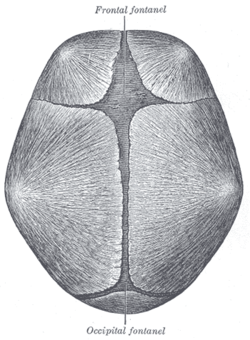 El estado de las fontanelas

Fontanela anterior: Mide 3.5 cm x 3.5 cm y se cierra entre los 12 meses y los 18 meses.  


Fontanela posterior
    Cerrada o permeable a la  punta del dedo.
Maduración de huesos largos
La edad ósea se calcula de acuerdo con: 

-El numero de centros presentes 

- El grado de desarrollo de cada uno de ellos .
DESARROLLO DEL LENGUAJE
2 M          GORGEO
8 M          MA-MA  PA-PA
12 m       IMITA SONIDOS Y  GESTOS,RESPONDE A SU NOMBRE.
18 M     DICE DE 10 a 12 PALABRAS, FRASES DE 2 PALABRAS .  
2 AÑOS  USO DE JERGA CON FINES COMUNICATIVOS,SEÑALA CON EL INDICE,PIDE OBJETOS Y DESEOS ,RECONOCE ESQUEMA CORPORAL. 

A PARTIR DE LOS 2 AÑOS LA PROGRESION DEL LENGUAJE ES RAPIDA
DESARROLLO DENTARIO
Dentición decidual
Dentición permanente
CONTROL DE LOS ESFÍNTERES
*Vesical diurno: 3 años
              nocturno: 5 años

*Anal : 1-2 años
EVALUACION  DEL DESARROLLO SEXUAL
Es un método, modificado por JM Tanner,  utilizado para la valoración del desarrollo sexual. Este método se basa en una escala cualitativa que evalúa el desarrollo de los genitales y el vello pubiano en los niños y las mamas y el vello pubiano en las niñas
INTERPRETACIÓN DE LOS DATOS
Consiste en comparar con los patrones considerados como normales a través de tablas .Los parámetros que  se  evalúan son:
peso para la edad(P/E)
 talla para la edad (T/E)
peso para la talla (P/T) 
Circunferencia cefálica para la edad  (CC/E).
EVALUACIÓN LONGITUDINAL
- Considera la evaluación en el tiempo del crecimiento y desarrollo de un determinado niño .

-Significa que los parámetros evaluar si el cambio fue adecuado o no 

- Lo más importante en la evaluación del crecimiento y desarrollo es su ritmo ,el cual debe ser analizado periódicamente según la edad del niño .
BIBLIOGRAFIA
Nelson .Tratado de Pediatria.Tomo 1
*Cruz . Tratado de Pediatria.Tomo 1
*Compendio Pediatría
*Normas de Pediatría.
*Temas de Medicina General Integral.
*Infomed.Puericultura.
*Temas de Pediatría para estudiantes.
Fin